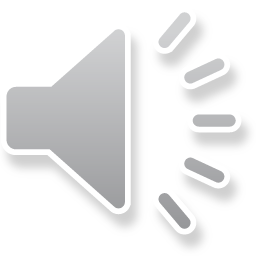 CLIMARCTIQUELe Froid Polaire
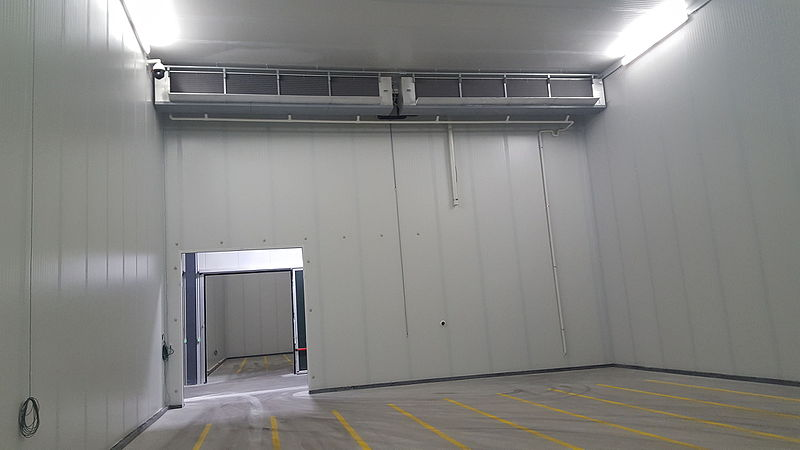 Le spécialiste du froid négatif
Une solution pour chaque projet
Des prix ultra compétitifs
100% Fabriqué en France